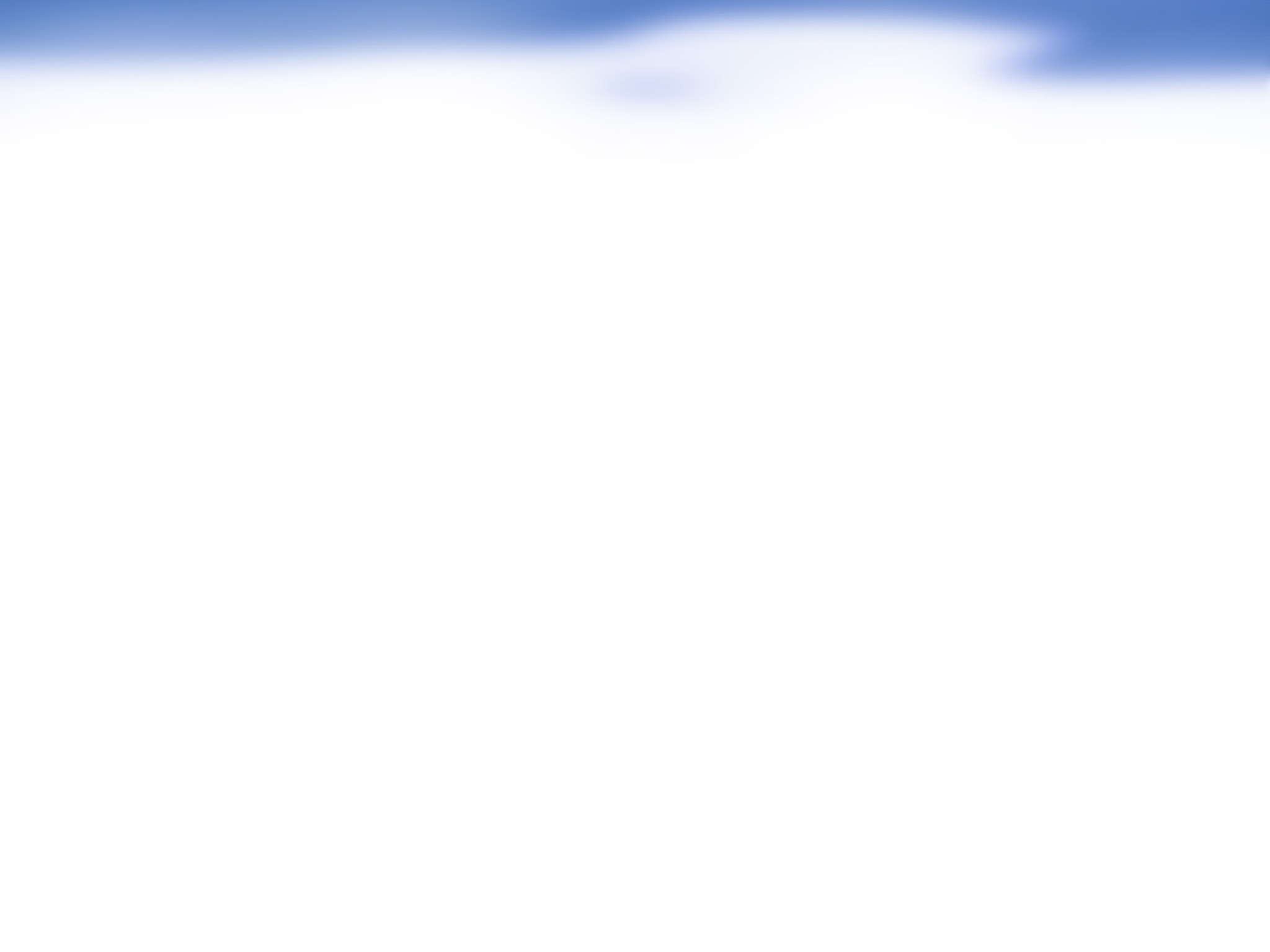 4-02: Vloga psiholoških in socialnih dejavnikov pri okoljski ozaveščenosti in vedenju v zvezi z vodo/Polajnar Horvat K.
POVZETKI / UGOTOVITVE:
Pripravljenost za okolju prijazno vedenje izraziteje opredeljujejo notranji, psihološki dejavniki ter individualni vzgibi
Na dejansko vedenje pa pomembneje vplivajo zunanji, socialni dejavniki in okoljski vzgibi
Ustrezen način prehoda k okolju prijaznemu vedenju je pristop z izbranimi metodami socialnega vplivanja, ki temelji na pristopu od „spodaj navzgor“, s „politiko drobnih korakov“
Z metodami socialnega vplivanja, ki temeljijo na praktičnem pristopu lahko dosežemo dobro razumljivost in boljšo ozaveščenost, kar vodi v ustrezne premike v praksi
Mladi so tisti, ki so najbolj dovzetni za spremembe in novosti ter so učinkovit medij za prenos tovrstnih idej in vedenja na starejše
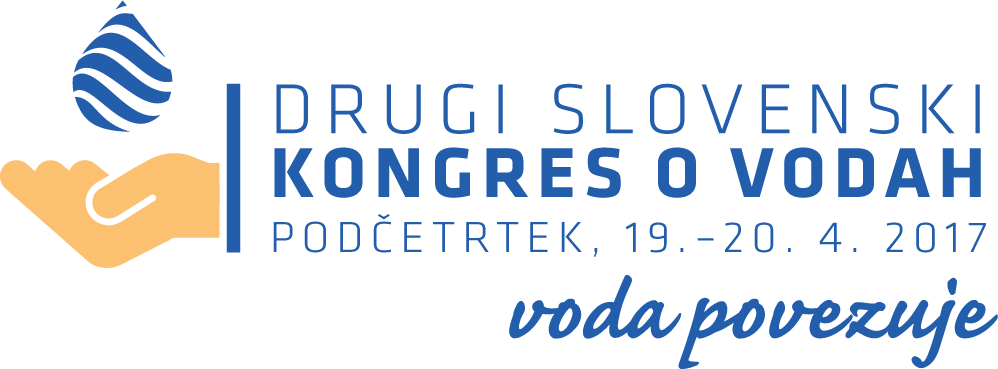 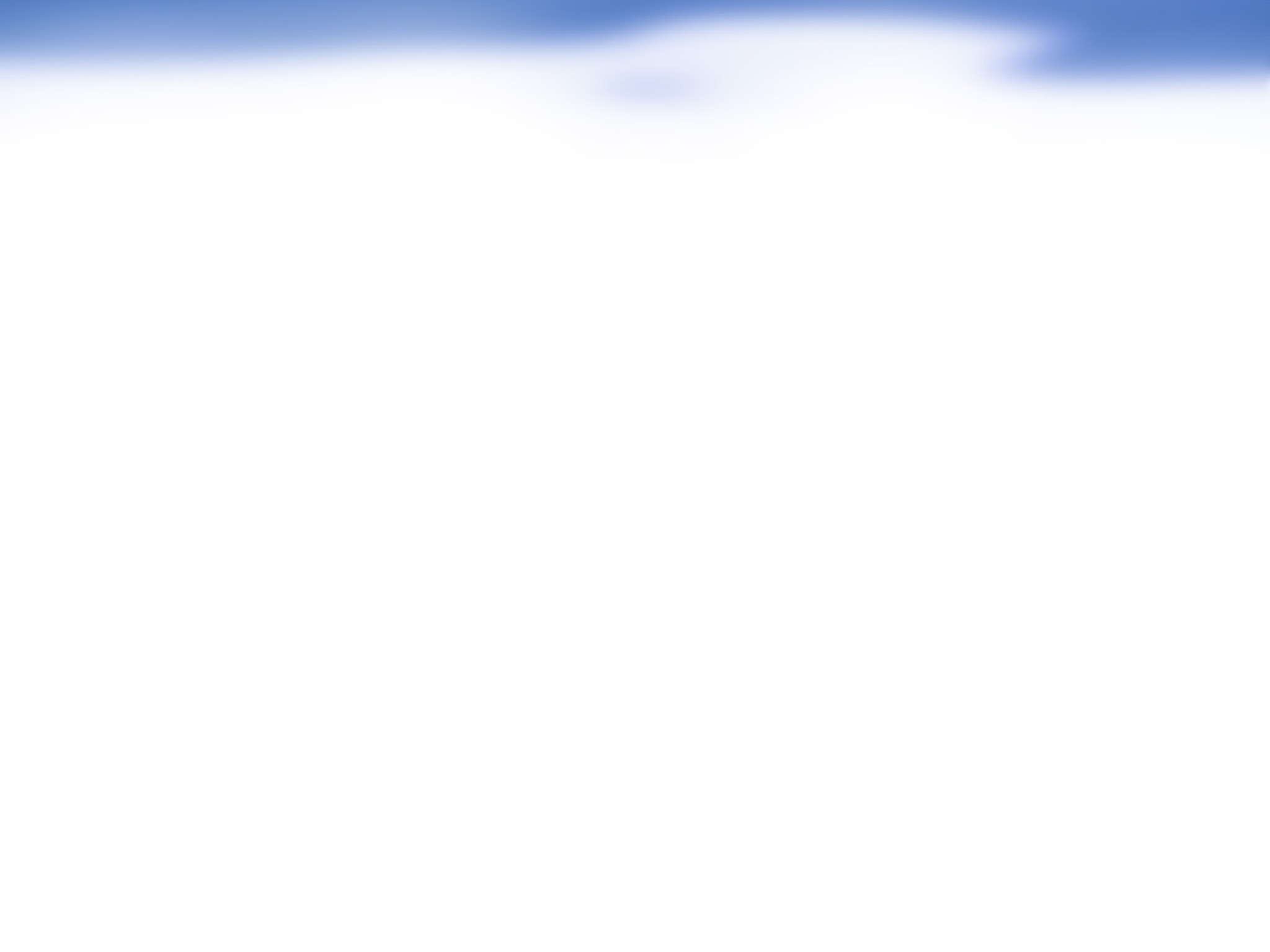 4-02: Vloga psiholoških in socialnih dejavnikov pri okoljski ozaveščenosti in vedenju v zvezi z vodo/Polajnar Horvat K.
VPRAŠANJA / PREDLOGI ZA RAZPRAVO:
Na kakšen način lahko motiviramo ljudi da delujejo okolju prijazno?
Katere metode socialnega vplivanja bi bile najbolj učinkovite pri vedenju v zvezi z vodo?
Bi bilo smiselno metode socialnega vplivanja za spodbujanje varčevanja z vodo uvesti v učni sistem, učne načrte?
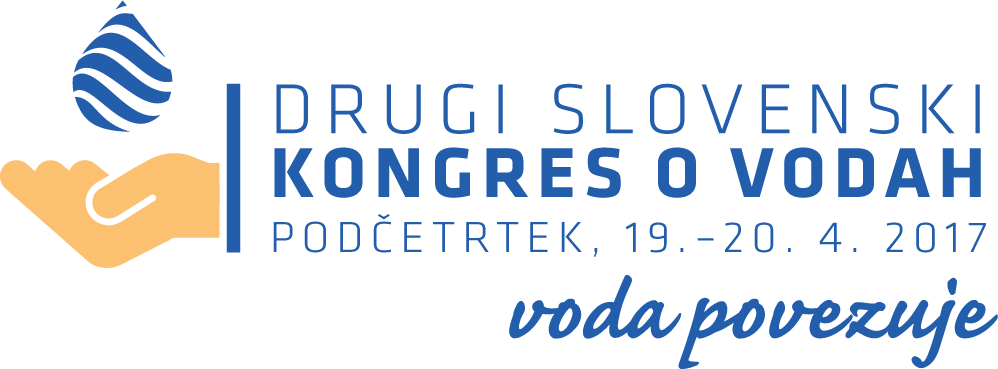